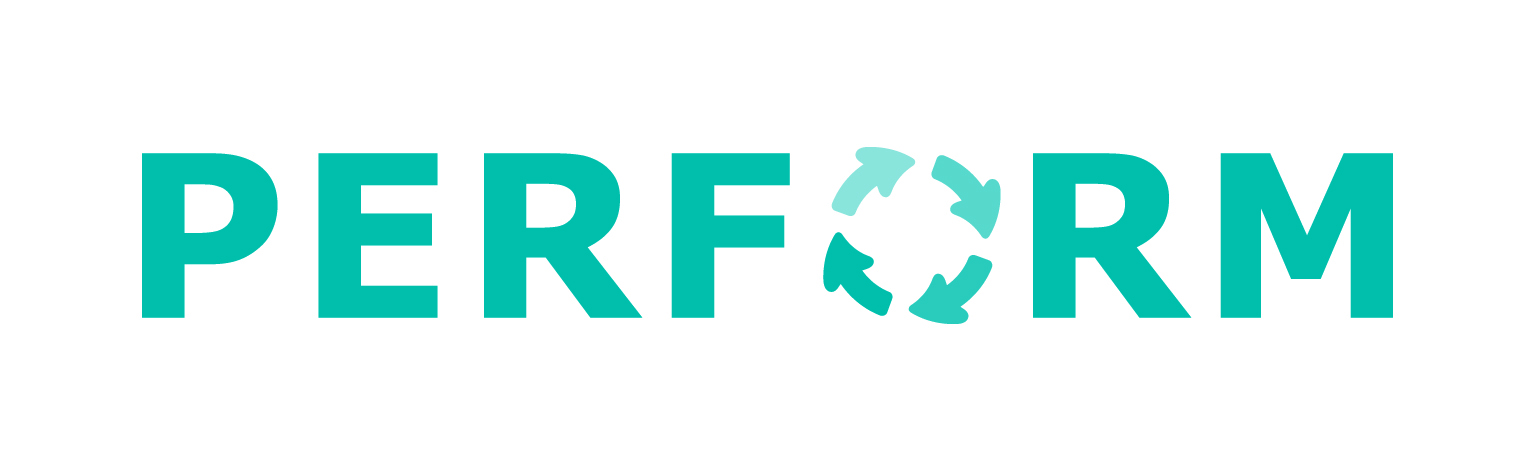 Stakeholder Workshop 1: Situation Analysis
Location: 
Date:
[Speaker Notes: This is expected to take about 15 minutes. 

Please note that this presentation is expected to be adapted by the facilitators]
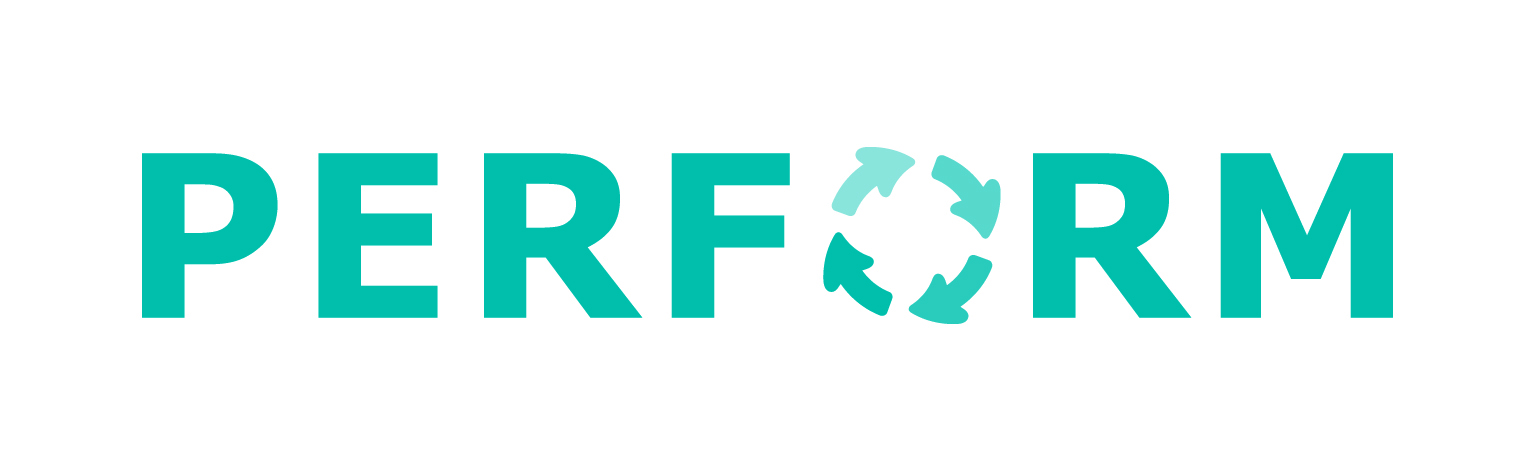 Contents
Purpose of workshop 
Objectives
Programme
Expected outputs
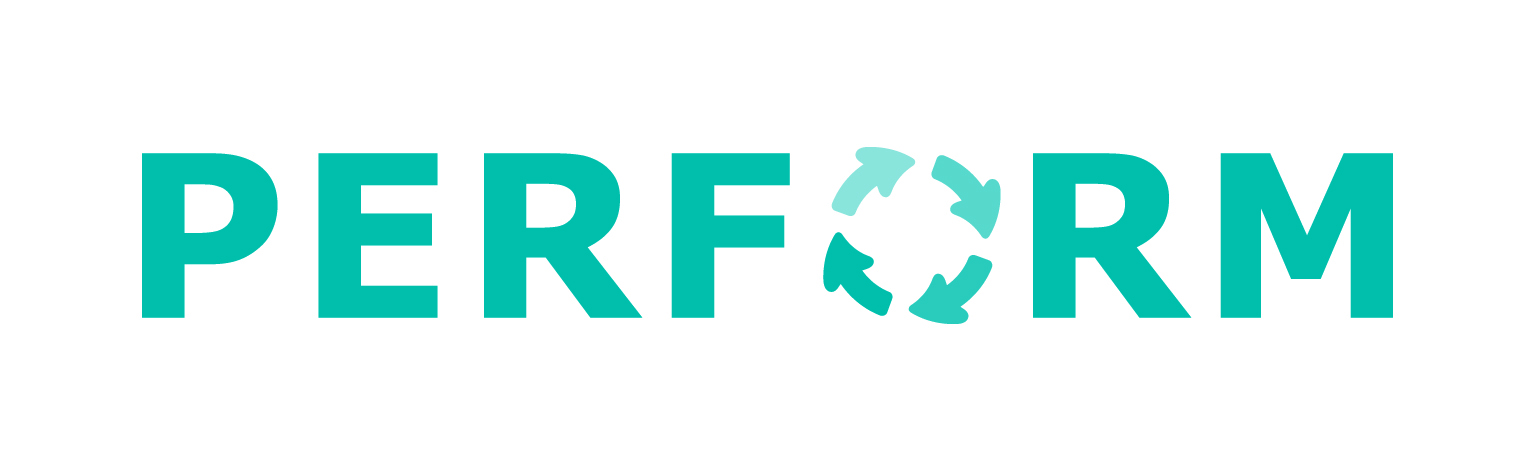 Why are we here?
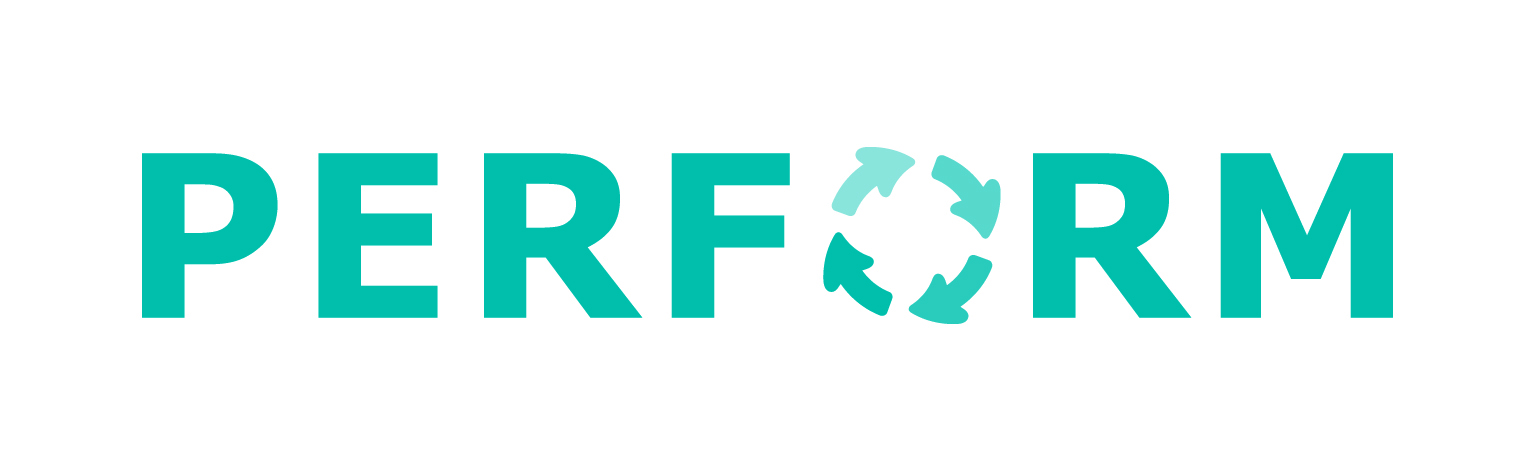 Objectives
Review findings of the situation analysis including problem analysis and problem statements in all three districts 
Initiate comparing the findings across the districts Identify further data requirements for the situation analysis 
Identify potential human resource or health system strategies to address problems identified in the situation analysis 
Stimulate the sharing of experiences, information and lessons learned across districts (if you are working with more than one)
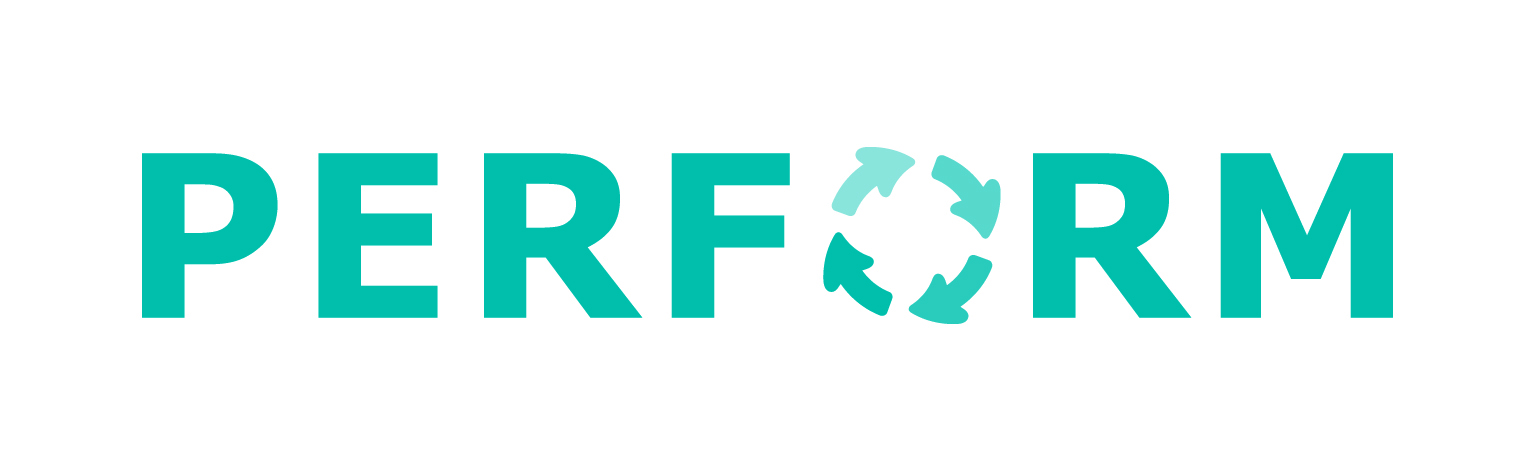 Project phases
Preparation for implementation
Research implementation
Evaluation and feedback
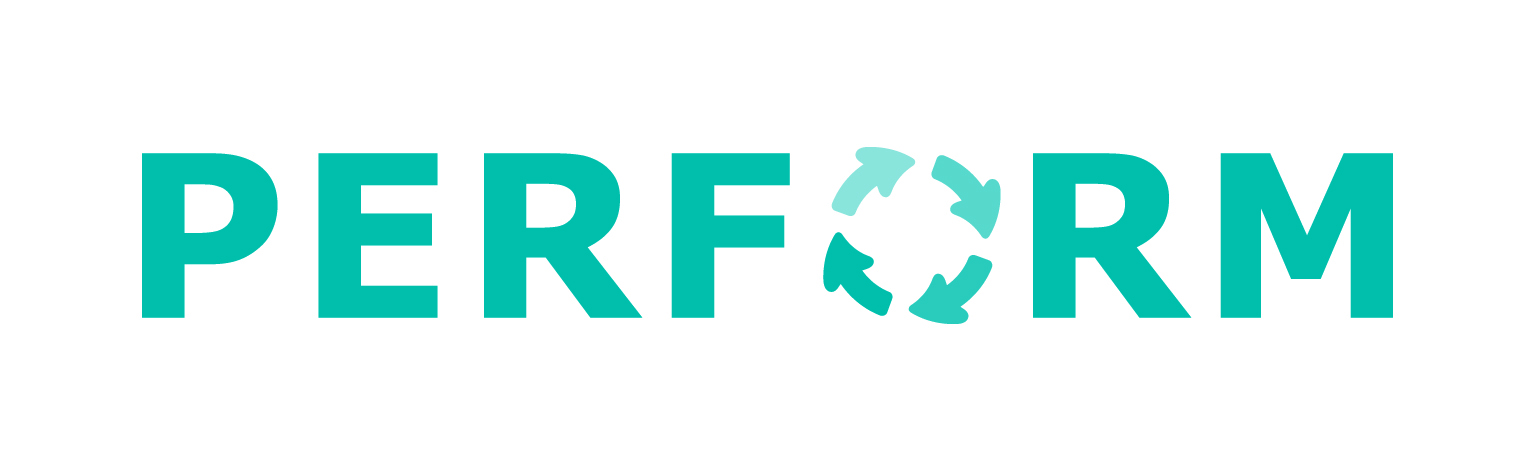 Timeline
Phases 2 and 3: June 2012 – Dec 2014
Implementation of strategies
Month 8-23
Initial Situation Analysis
Month 1-3
Consortium workshop 2
Month 6
Final Situation Analysis
Month 23-26
Stakeholder workshop 1
Month 5
Stakeholder workshop 2
Month 7-8
(Development of Human resource/Health system strategies)
Stakeholder workshop 3
Month 16
Stakeholder  workshop 3
Month 28
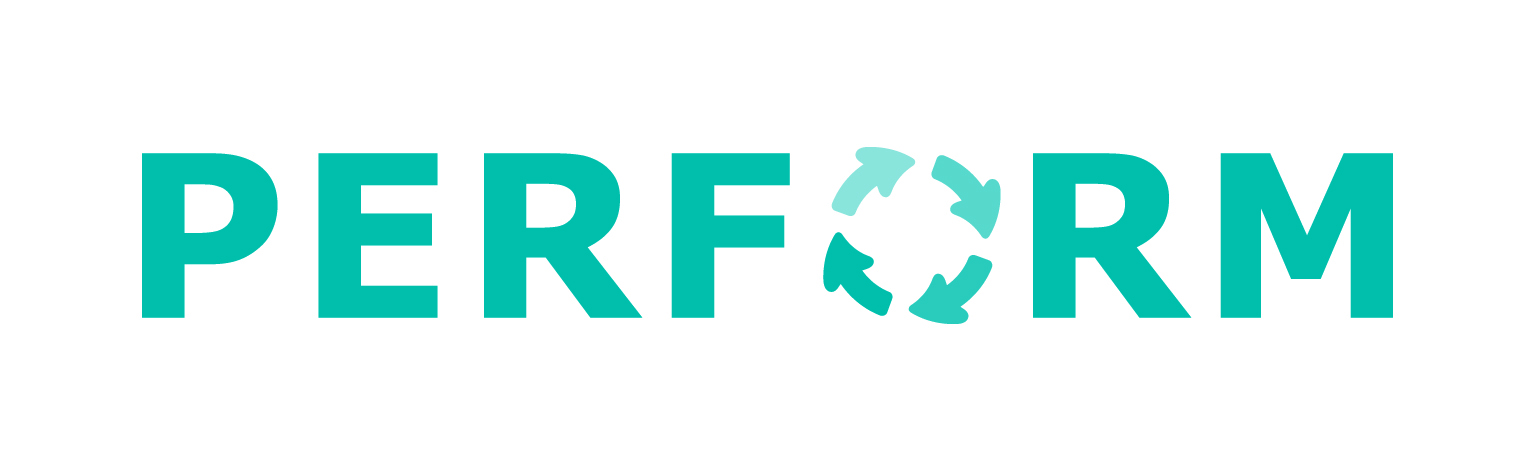 Programme: Day 1
Introductions 

Presentations and discussions of situation analysis (in each district)

Comparing findings across districts (if applicable)

Finalising district reports
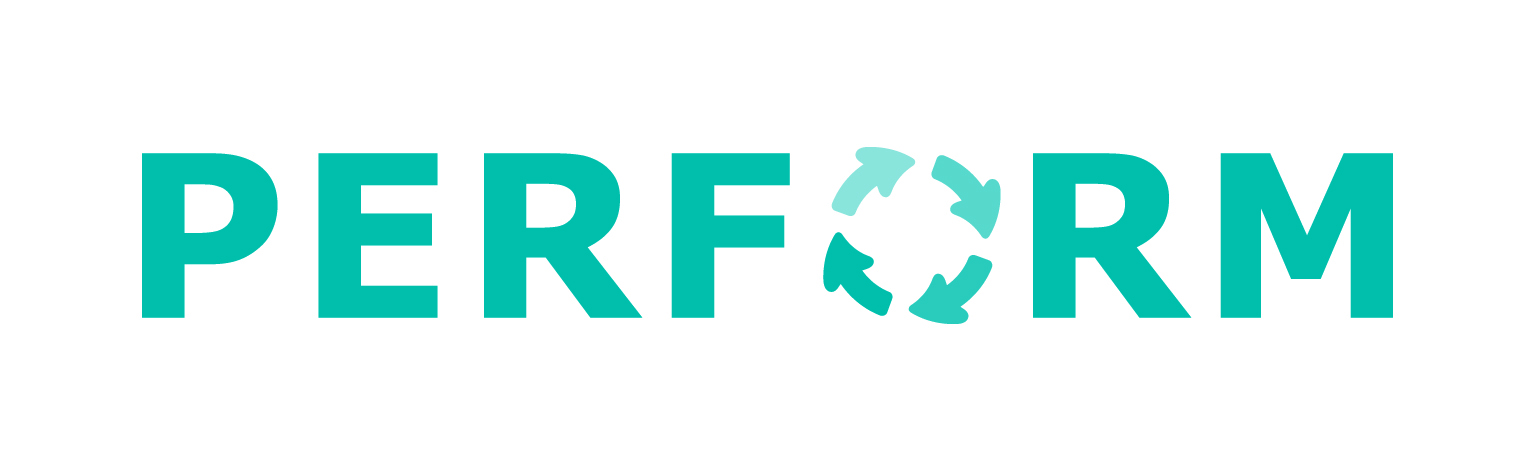 Programme: Day 2
Human resources/health systems strategies presentation

Development of preliminary list of strategies for one problem: plenary 

Development of preliminary list of strategies: group work

Wrap up and next steps

Workshop evaluation
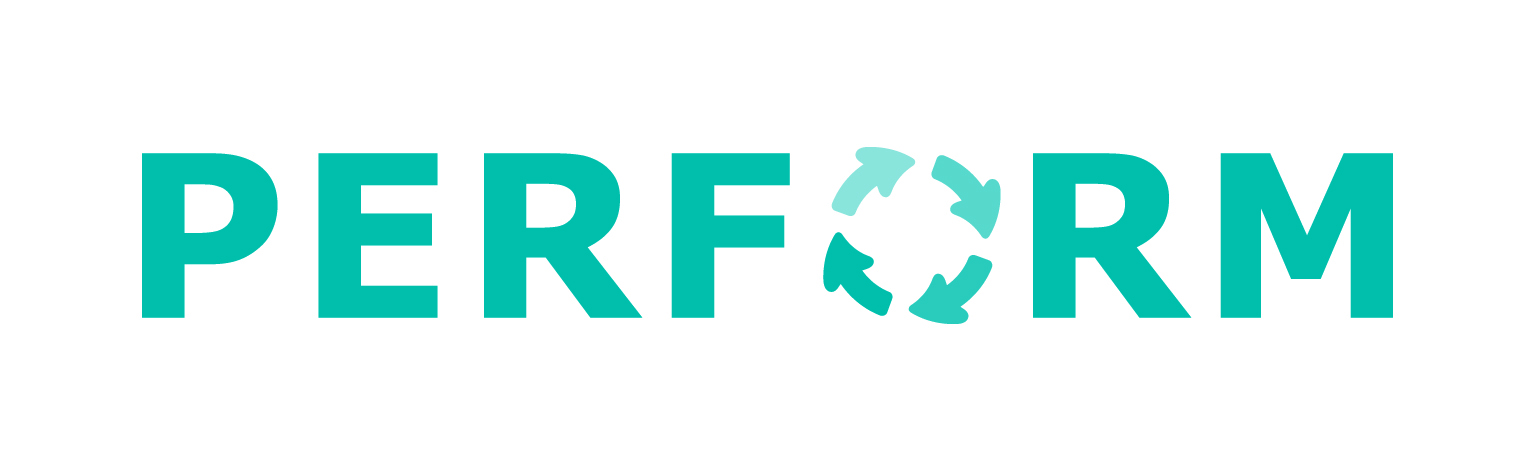 Expected outputs
Refined district reports

Refined problem statements for each district

List of possible human resources/health systems strategies linked to problem statement for each district

Plans for further data collection for each district, including data needed for the comparative analysis
 
Brief report of workshop
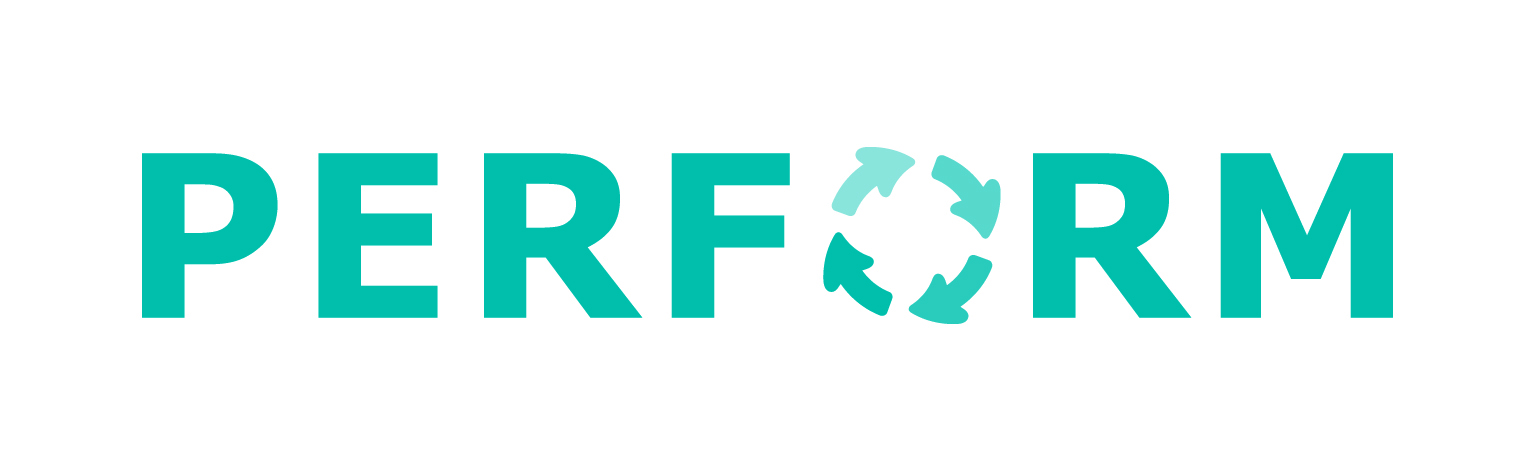 Questions?